KOUČING U FINANSIJAMA
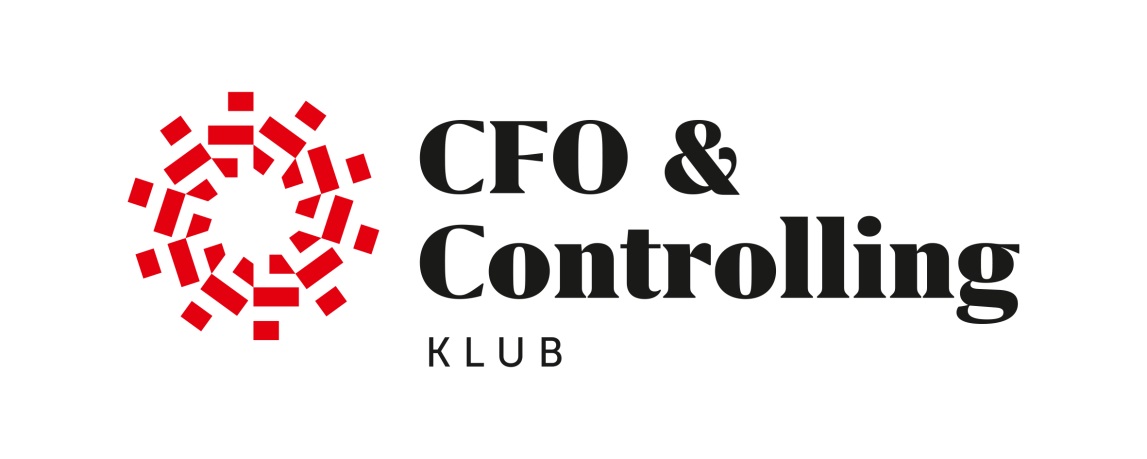 GDE STRAST O KOUČINGU POČINJE I NIKADA NE PRESTAJE (?)
ŠTA JE KOUČING?
Metodologija koja izučava  mogućnosti ispoljavanja i angažovanja što većeg ljudskog potencijala 
Izuzetno moćan alat koji nam pomaže da se razvijamo u svim sferama života
Proces koji pokreće transformaciju
Proces usmeren na klijenta
Proces otkrivanja i življenja naše unutrašnje istine
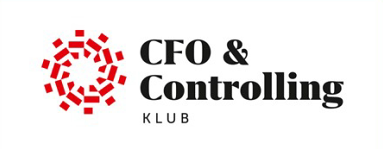 “The inner game of tennis” (Timothy Gallwey) 1974.
U poslednjoj deceniji 20-og veka ulazi u biznis
Većina Fortune 1000 korporacija koristi koučing za razvoj potencijala
ICF (International Coaching Federation)  je vodeća globalna organizacija koučing profesionalaca
RAZVOJ KOUČINGA
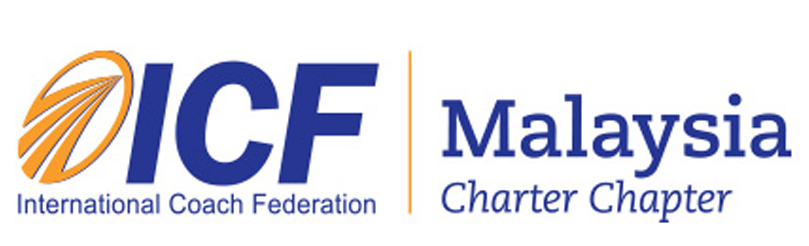 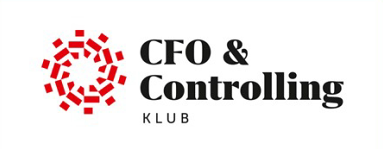 KOME JE NAMENJEN?
TEBI...
Ko želi da stalno raste i razvija se 
  Ko želi da upravlja sopstvenim resursnim stanjem
  Ko želi da spozna i razvija svoje potencijale
Ko želi da motiviše sebe
  Ko želi da ostvari lične i poslovne ciljeve
  Ko želi da razvije samopouzdanje
  Ko želi da razvija  međuljudske odnose
  Ko želi da unapredi komunikacione veštine
  Ko želi da uskladi privatni i poslovni život
  Ko želi da efektivno upravlja vremenom
  Ko želi da efikasno vodi tim
  Ko želi da razvija liderske veštine
...
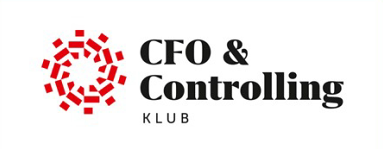 KO JE KOUČ – NEOPHODNE VEŠTINE
Kouč poštuje i razume suštinske vrednosti klijenta
Kouč je iskreno zainteresovan za osobu sa kojom je u koučing procesu
Kouč je neutralan, ne osuđuje 
Kouč postavlja prava pitanja koja vode ka potrazi...
Kouč pažljivo sluša...
Kouč je osoba koja želi da pomogne i doprinese razvoju pojedinca, grupe i/ili zajednice u celini
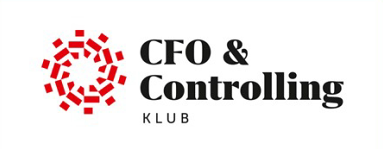 KO JE KOUČ - OBRAZOVANJE
Kouč je osoba obučena u nekoj od internacionalnih koučing institucija 

Kouč je osoba sertifikovana od strane globalne organizacije, posvećene unapređenju koučing profesije postavljanjem visokih standarda, obezbedjivanjem nezavisne sertifikacije  i izgradnjom svetske mreže profesionalnih koučeva  (ICF – International Coach Federation je najveća svetska organizacija profesionalnih koučeva)

Kouč je dužan da se kontinuirano razvija, edukuje i održava svoju sertifikaciju
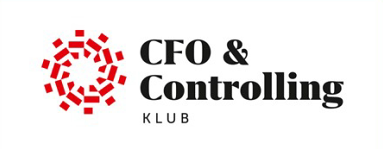 ZAŠTO JE KOUČING VAŽAN?
INSPIRACIJA
ISKUSTVO
KOUČING VAM MOŽE POMOĆI KOD...
Blokirajućih stanja
 Stresa
 Problema kod upravljanja timovima, promenama, itd
 Konfliktnih situacija
 Životnih i poslovnih kriza
 Manjka motivacije, ...
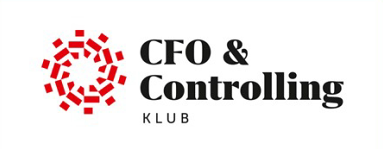 NAJČEŠĆE TEME U KOUČINGU
Pronalaženje novih mogućnosti u postojećoj situaciji

Postizanje vrhunskih rezultata (posao, sport, učenje, upravljanje...)

Uspešno završavanje projekta
 
Donešenje važnih odluka
 
Pronalaženje sopstvene vizije, ...
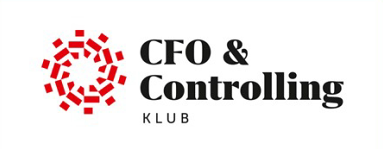 KOUČING I SRODNE DISCIPLINE
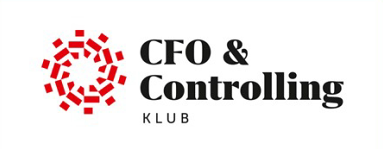 KOUČING PROCES
Postavljanje pitanja


Slušanje


Transformacija – rast, razvoj...
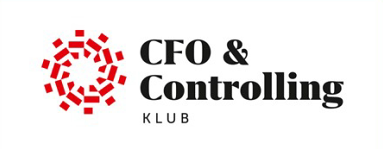 KOUČING PROCES
Koučing je uvek orjentisan na REZULTAT

PITANJA umesto SAVETA 

KAKO nasuprot ZAŠTO

FOKUS na BUDUĆNOST
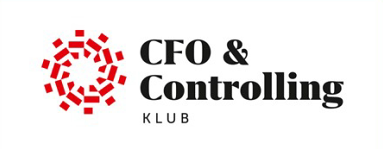 POSTAVLJANJE CILJEVA
Da li je cilj....
Pozitivno definisan?
Usmeren ka onom što klijent želi?
 Usmeren na nalaženje rešenja ili na eliminisanje problema?
Da li je cilj važan klijentu?
Da li je cilj dobar i za druge ljude u sistemu?
Može li se kreirati vizuelna predstava cilja?
Da li je dovoljno motivišući?
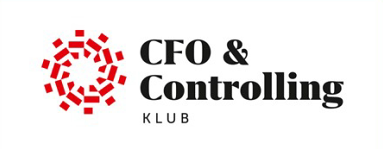 POSTAVLJANJE CILJEVA - ZAPIŠITE SEBI SADA
Šta je to što danas, sa ovog sastanka, 	     želim da „ponesem“ sa sobom?
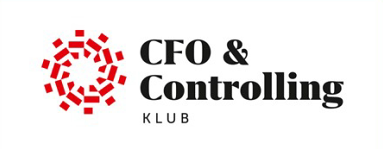 Vežba br. 1: Istraživanje rezultata
Na jednom papiru nabrojte 3 - 5 situacija koje ste uspešno rešili

Na drugom papiru nabrojte 3 - 5 situacija koje niste uspešno rešili
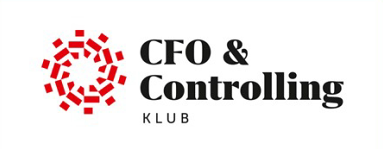 Vežba br. 2:  Jedna promena…
Koja bi jedna promena u vašem ponašanju donela značajnu pozitivnu razliku za vas?
Zašto bi ova promena napravila razliku?
Ponovite isto sa vašim partnerom.
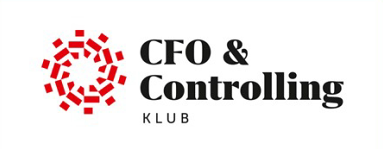 Vežba  br. 3 : Postavite cilj
Šta je to što želiš da postigneš?
Kako bi mogao/la to da postigneš? 
Kako ćeš znati da si postigao/la? 
Zašto ti je to važno? 
Koji su kriterijumi...? 
Do kada želiš da cilj bude realizovan?
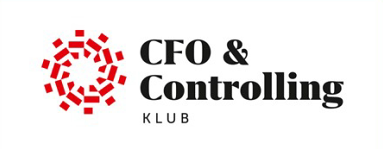 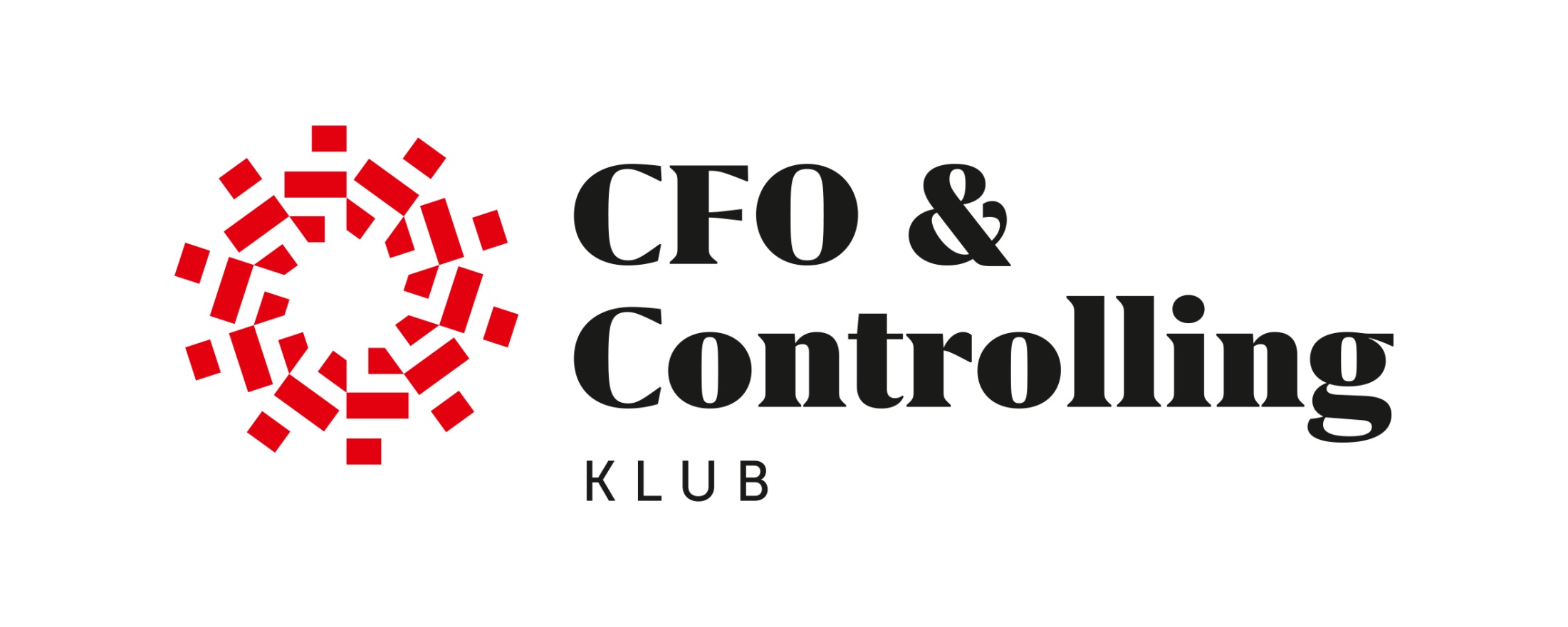